POLITICAL IDEOLOGIES
NATIONALISM
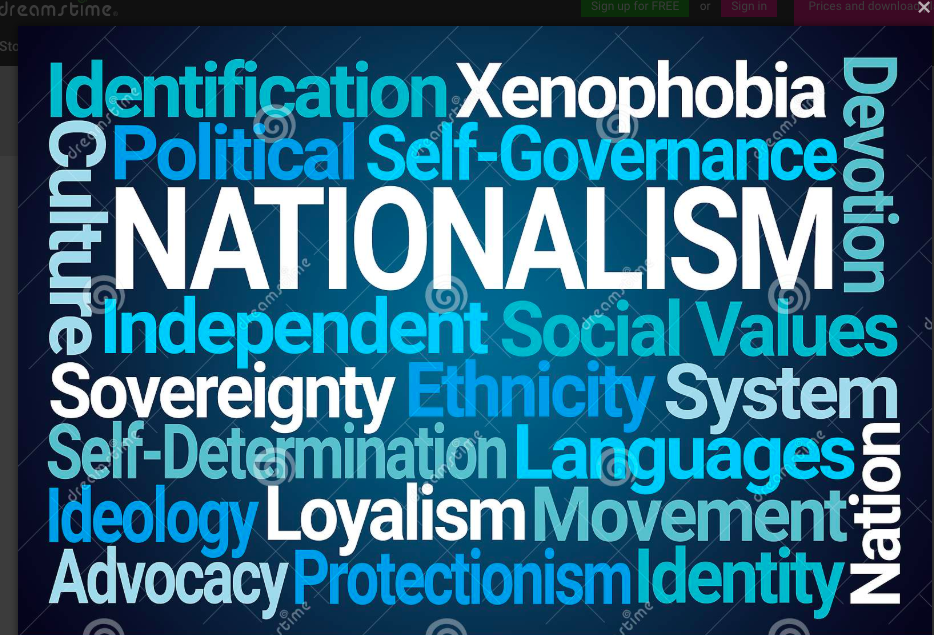 Nascio , natio
1789
19th century – politicization of the term

Waves of nationalism 
19th century
WWI
Anticolonial nationalist uprisings
End of Cold War – the rise of ethnonationalism
3 demands in the 19th century 
Nation-state
National culture and identity
Economic sovereignty
Nationalism ≠ Nation-state ≠ Nation 
(ideology, movement) ≠(political entity) ≠collectivity

Janus-face of nationalism: “nationalism has a schizophrenic political character. At different times, nationalism has been progressive and reactionary, democratic and authoritarian, rational and irrational, and left-wing and right-wing. ”
Core Themes: 1. The Nation
“On the most basic level, nations are cultural entities, collections of people bound together by shared values and traditions, in particular a common language, religion and history, and usually occupying the same geographical area.”

Objective criteria: common language, religion, ethnicity, race, culture, common shared history, geography
Subjective criteria: (only to be defined ‘subjectively’, by their members, not by any set of external factors.) In this sense, the nation is a psycho-political entity, a group of people who regard themselves as a natural political community and are distinguished by shared loyalty or affection in the form patriotism. Common will. (“Nation as a daily plebiscite” as Ernest Renan put it.)
Core Themes: 2. Organic community
Nation as an organic community, a fundamental category 
National identity as fundamental 

Nationalism theories and national identity 
 
Primordialist theories: National identity as a seminatural fact. National identities as given. 
(“Sleeping Beauty model”: sleeping beauty is the nation and the prince is the nationalist intellectuals.) 

Modernist theories (Constructionist) 
Nationalism as modern, with a life of two or three centuries 
Nationalism as constructing the nation 
(“Frankestein model”: scientist is the nationalist intellectuals and Frankestein is nationalism.)
Core Themes: 3. Self-determination
“In the 19th century tradition of nationalism, nationhood and statehood are intrinsically linked. 
Wilson’s principles 
The nation’s right to self-determination
Core Themes: 4.
Cultural nationalism x political nationalism (Herder X Rousseau) 
culturalism: the role of nationalism is to develop an awareness and appreciation of national traditions and collective memories rather than to provide the basis for an overtly political quest for statehood.
Types of  nationalism
Ethnic nationalism X Civic nationalism (German Italian x English French nationalism) 
 
CIVIC NATIONALISM: A form of nationalism that emphasizes political allegiance based on a vision of a community of equal citizens, allowing for significant levels of ethnic and cultural diversity.

ETHNIC NATIONALISM: A form of nationalism that is fuelled primarily by a keen sense of ethnic distinctiveness and the desire to preserve it.
Food for Thought: Kemalist Nationalism
Turkish History Thesis 

Writing national history 

What do “we” remember? What do “we” forget?
Food for Thought: Turkish Higher Education Law, 1981